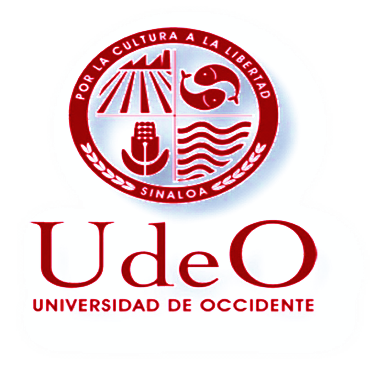 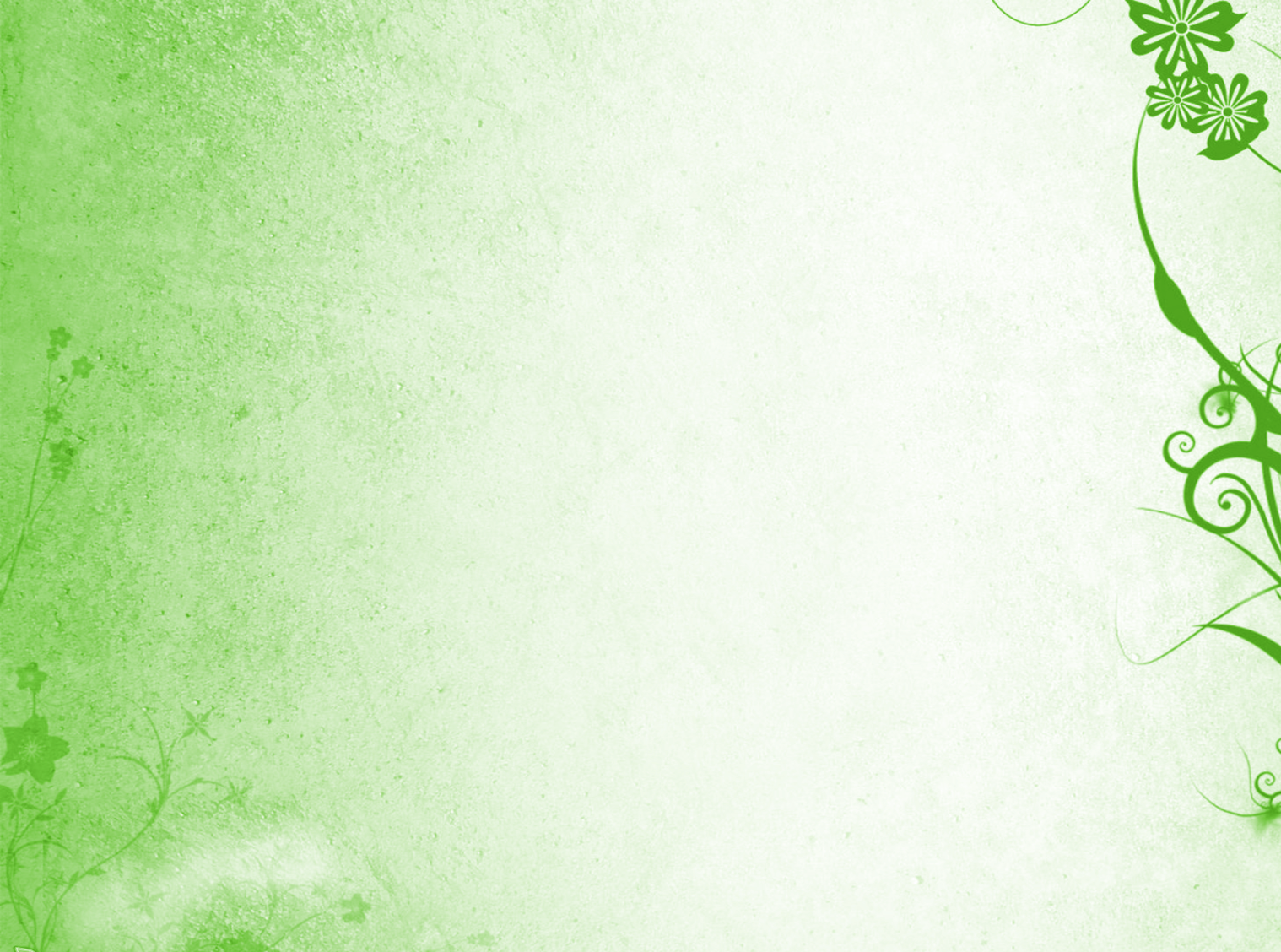 UNIVERSIDAD DE OCCIDENTE   Unidad Guasave
BACTERIAS ENDÓFITAS: UNA ALTERNATIVA PARA CONTROL BIOLÓGICO DEL CULTIVO DE TOMATE 
EN EL ESTADO DE SINALOA
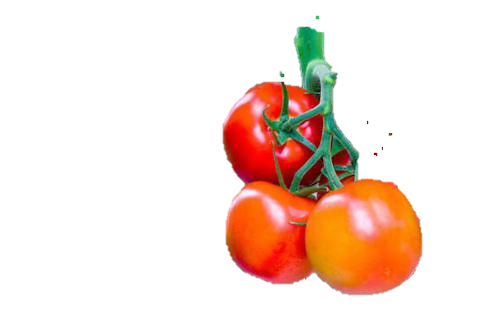 Presentan
Rubén  Enrique  Flores  Sánchez
Jesus Efren Lopez Lopez
Asesora 
Dra. Rosa María Longoria Espinoza
IMPORTANCIA ECONÓMICA DEL CULTIVO DE TOMATE
La agricultura es una de las principales fuentes de desarrollo de la economía de nuestro país. Sinaloa es uno de los productores y exportadores de hortalizas más importantes, siendo su principal mercado Norteamérica.


En los últimos años se ha observado una reducción en la producción de hortalizas en Sinaloa debido a la presencia de agentes fitopatógenos.
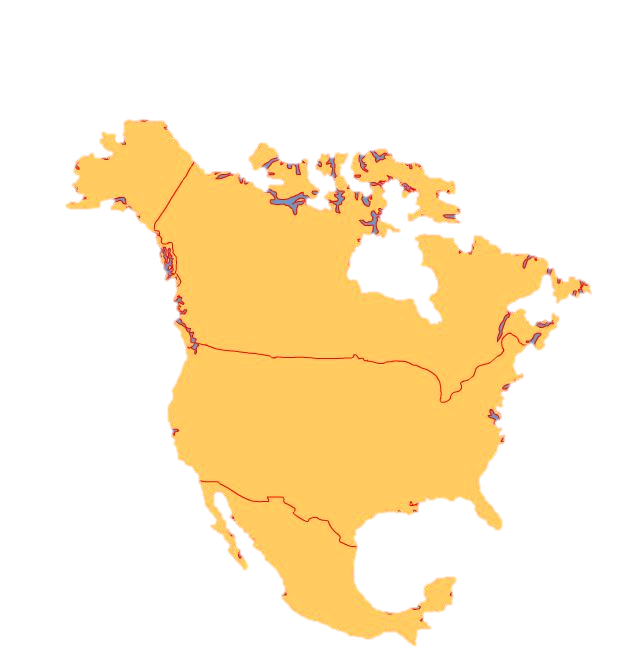 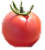 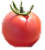 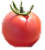 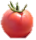 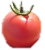 60%
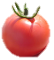 (Rosenblueth , 2006)
[Speaker Notes: Actualmente,  más del 60% de la producción de las hortalizas es exportada a los mercados internacionales, con normas sanitarias que exigen productos libres de patógenos y de alta calidad.]
IMPORTANCIA DE MICROORGANISMOS ENDÓFITOS
La comunidad científica esta en busca de estrategias biotecnológicas  para una agricultura sustentable.

Microorganismos  endófitos  como potencial  agente de control biológico.
(Rosenblueth, 2006)
[Speaker Notes: Microorganismos  endófitos  como potencial  agente de control biológico
inhibiendo  el desarrollo de las enfermedades  atreves de la activación de mecanismos de defensa en la planta. 


En la actualidad este tipo de microorganismos han atraído  la atención de los científicos en busca de estrategias biotecnológicas  para la agricultura sustentable convirtiendo a los microorganismos  endófitos  como potencial  agente de control biológico, inhibiendo  el desarrollo de las enfermedades  atreves de la activación de mecanismos de defensa en la planta.]
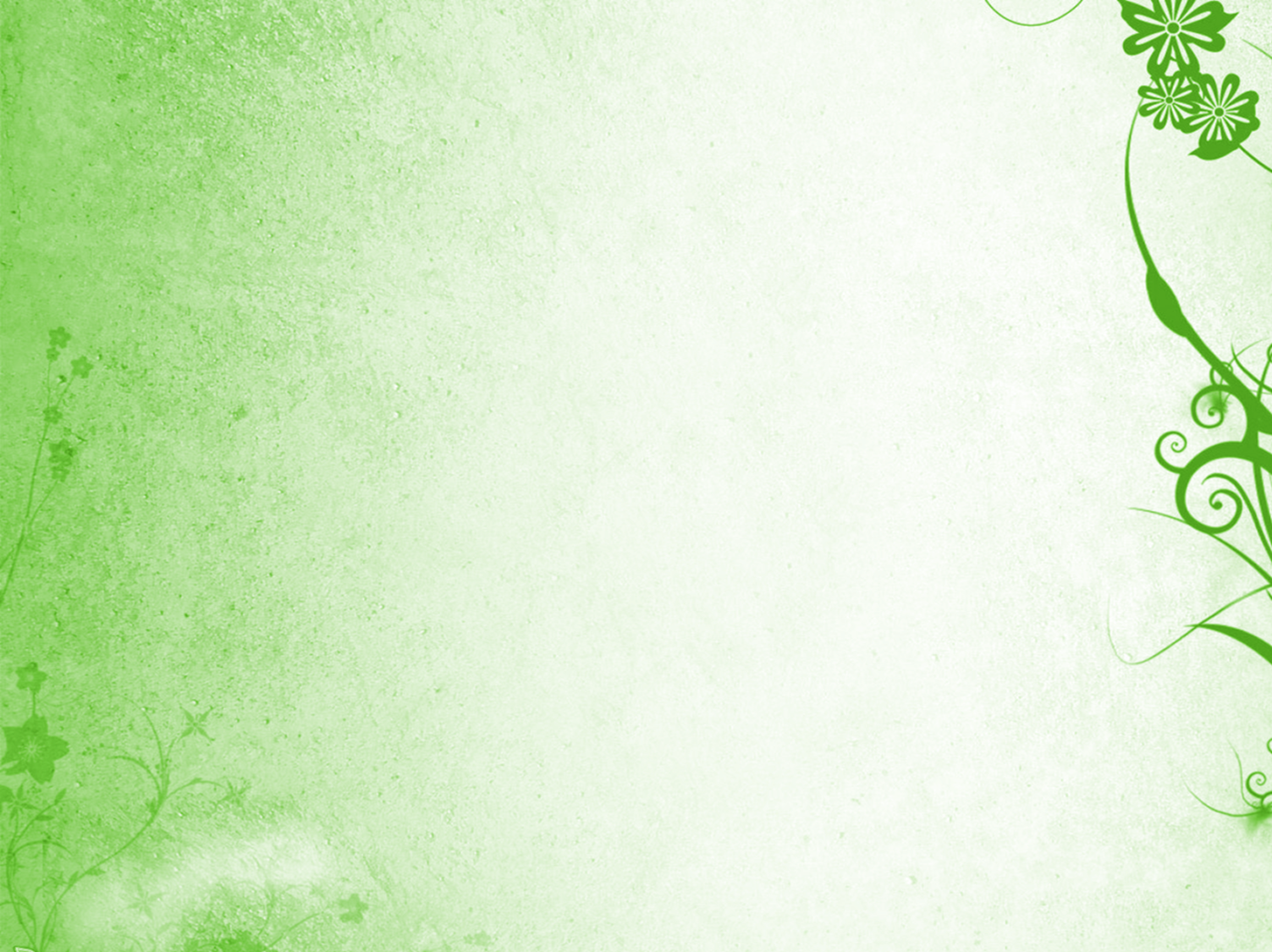 INTERACCIÓN ENDÓFITO – PLANTA
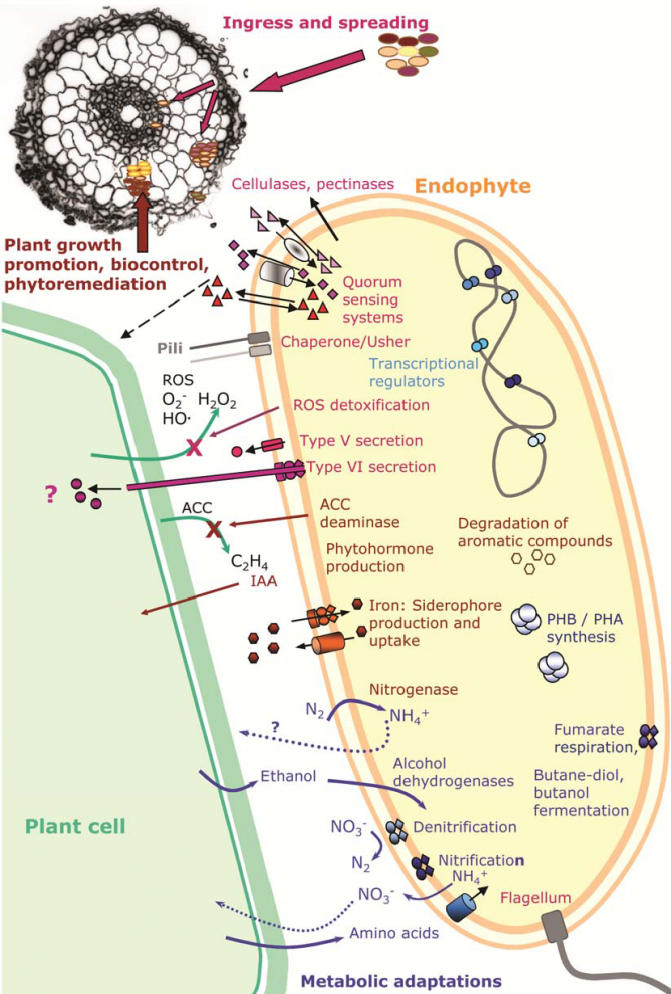 (Reinhold et al.,2011)
JUSTIFICACIÓN.
Debido a la importancia económica del cultivo de tomate en el estado de Sinaloa y la alta incidencia de agentes fitopatógenos que atacan a dicho cultivo se requiere el desarrollo de estrategias altamente específicas, eficientes y rápidas que permitan  un mejor manejo de las enfermedades. 

sin embargo es poca la evidencia experimental sobre la interacción de bacterias endófitas en plantas de tomate; el conocimiento de estos procesos simbióticos abre la posibilidad de hacer una agricultura sustentable utilizando a las bacterias como potenciales controladores de patógenos.
OBJETIVO
Aislamiento e identificación de bacterias endófitas en plantas de tomate (Lycopersicum  esculentum).


OBJETIVOS ESPECIFICOS


Establecimiento de plantas de tomate en condiciones de   in vitro e invernadero.

Aislamiento y purificación de la microbiota endógena.

Caracterizar molecularmente las cepas de bacterias endófitas encontradas en las plantas de tomate.
METODOLOGÍA
Material vegetal
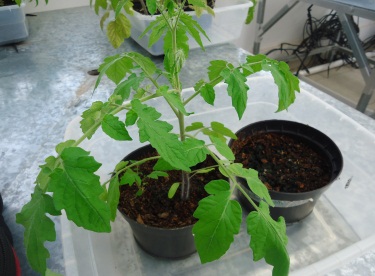 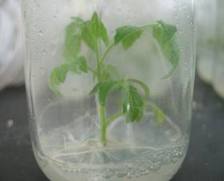 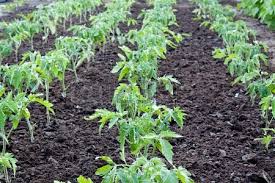 Invernadero
In vitro
campo
Diluciones  10-1      10-2    10-3    10-4
(PDA)
Agar dextrosa papa
Medios de cultivo
Agar nutritivo
Purificaciones
Caracterización molecular
Morfología   microscópica
Análisis filogenético
(Yang et al., 2011)
RESULTADOS
In vitro
Invernadero
Campo
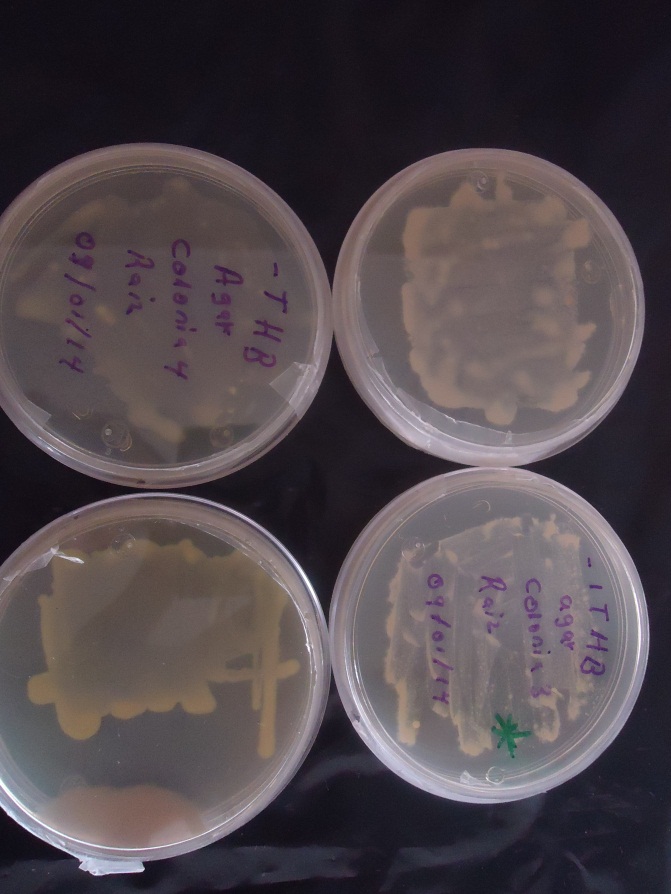 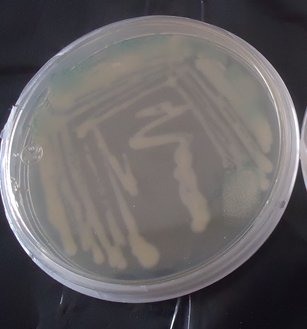 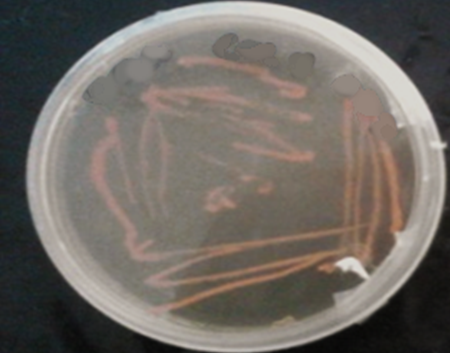 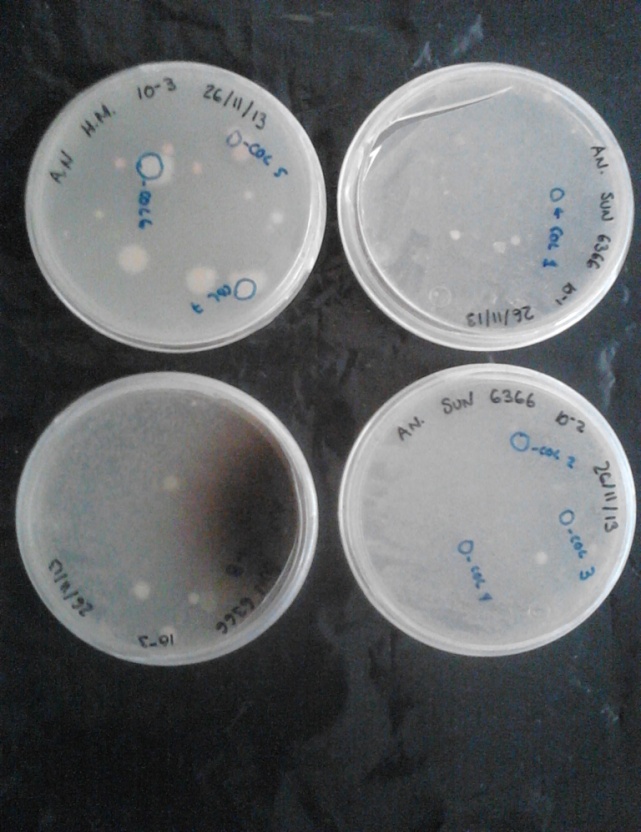 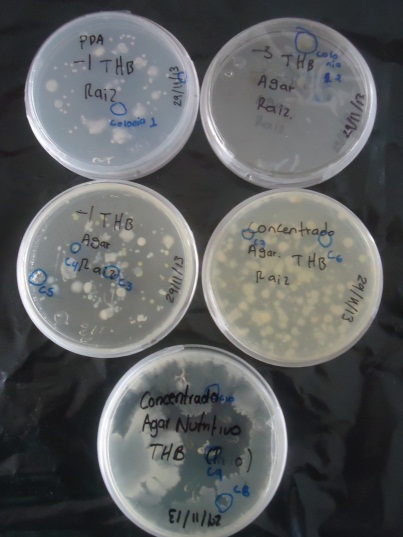 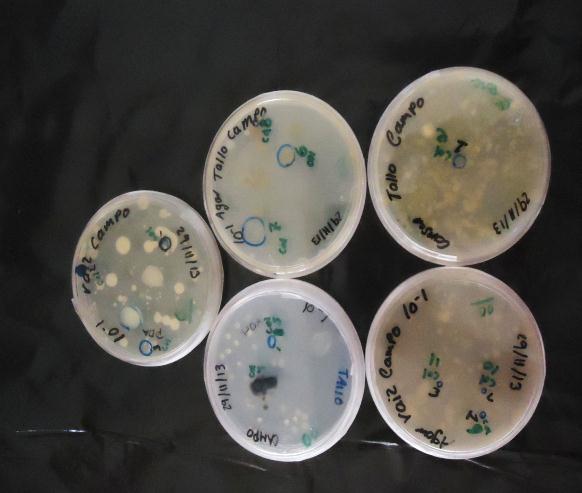 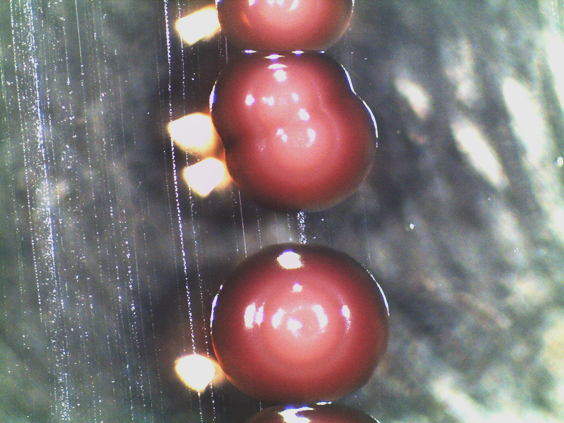 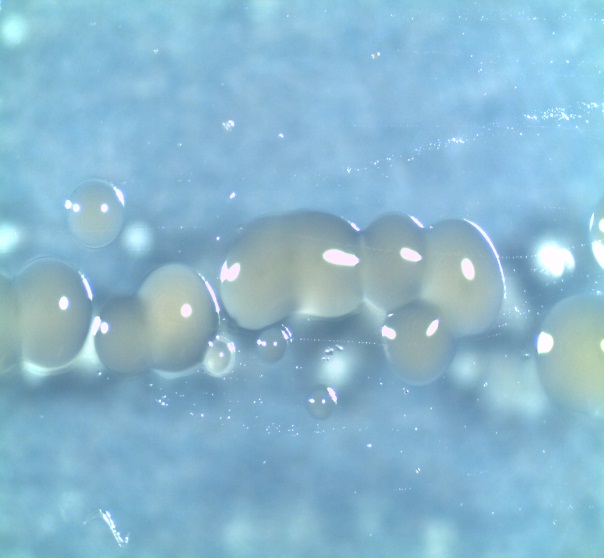 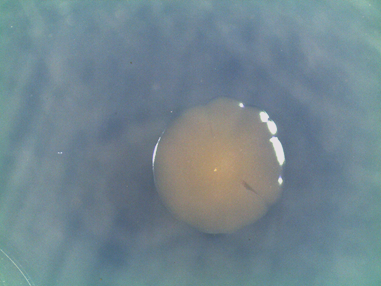 10 col THB
7 col SUN 6366
3 col HM
12 col
[Speaker Notes: En base a los resultados obtenidos a partir de este trabajo se obtuvieron  aislados con diferentes características  morfológicas]
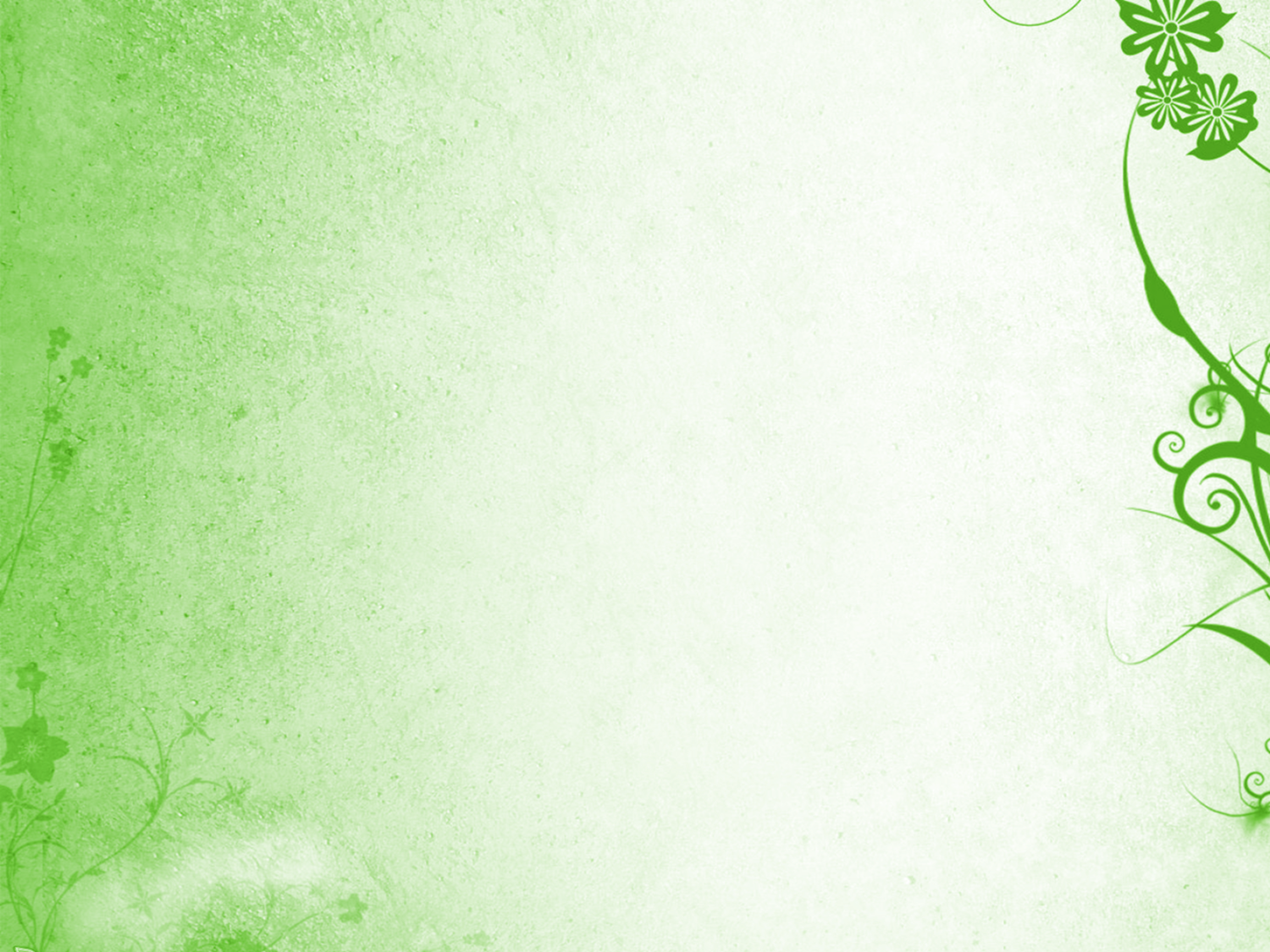 CONCLUSIÓN
A partir de tejido vegetal de plantas de tomate se obtuvieron aislados con diferentes variaciones morfológicas, tanto de las plantas cultivadas in vitro, invernadero y campo. 

La densidad poblacional de bacterias endófitas fue altamente variable, dependiendo de la especie de bacteria y el genotipo de la planta hospedera, además del estado de desarrollo de la planta, la densidad del inoculo y las condiciones ambientales.
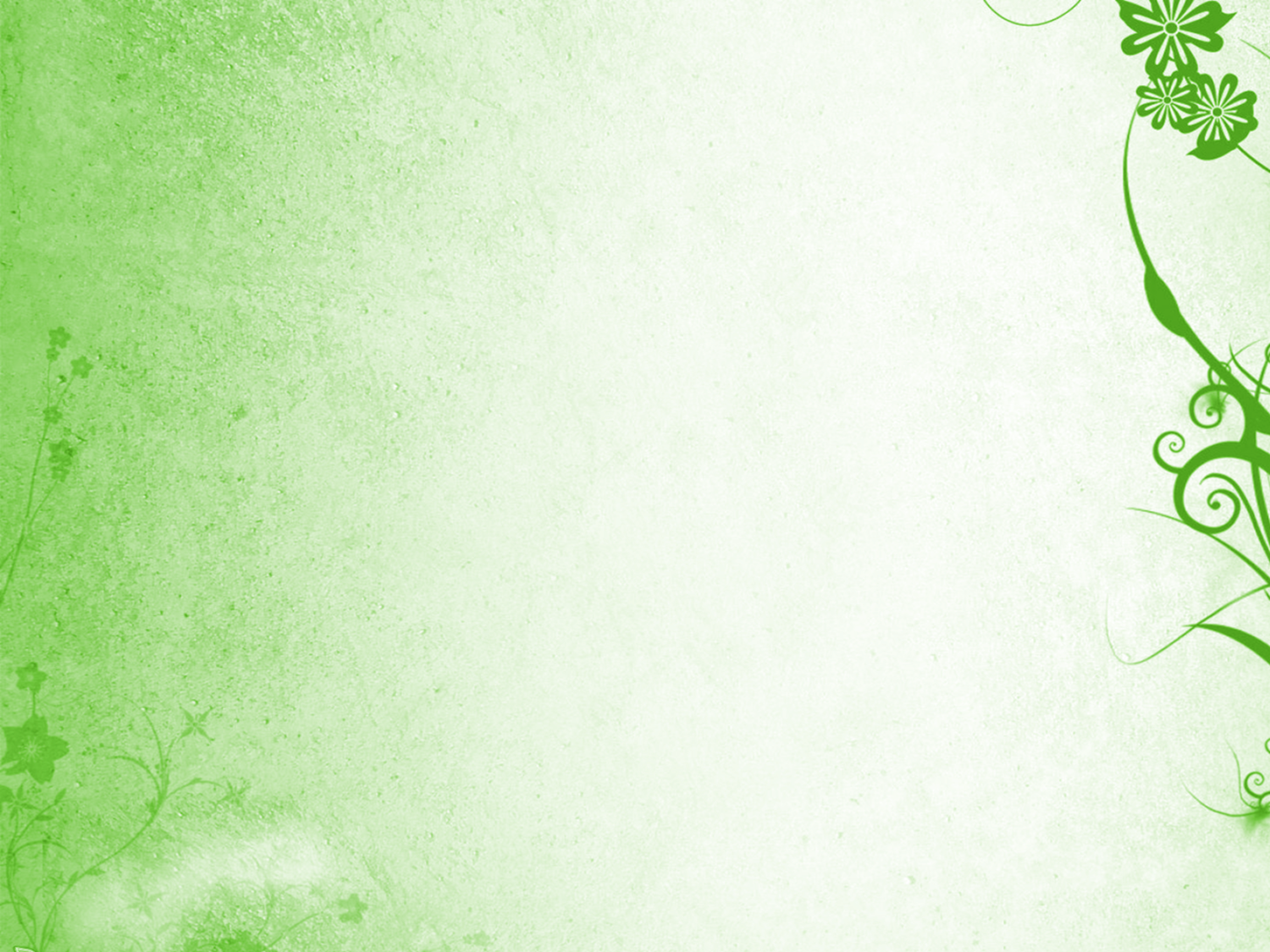 IMPACTOS DEL PROYECTO
Programa Educativo.

Generación de investigación involucrando alumnos en estancia académica, verano científico y prestadores de servicio Social, que a su vez generen tesis de Licenciatura.

 Sector Social.

Directamente a los Productores de Hortalizas de la región, ofreciendo alternativas de control biológico sustentable en el cultivo de tomate.

Sector institucional. 

 Favorecer la consolidación del cuerpo académico,  de FITOPATOLOGIA y GENOTOXICOLOGIA de la universidad de occidente  de que maneja como línea de investigación  ETIOLOGÍA, EPIDEMIOLOGÍA Y MANEJO DE ENFERMEDADES EN HORTALIZAS.
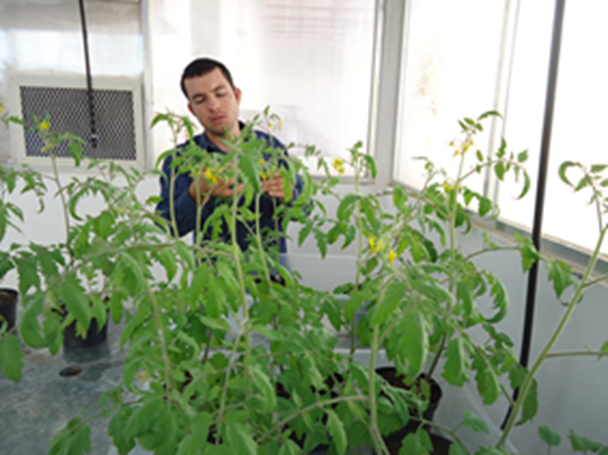 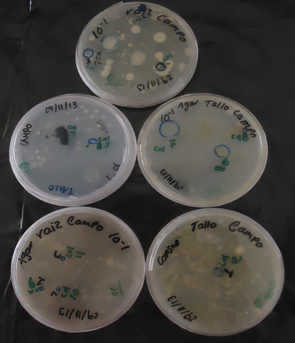 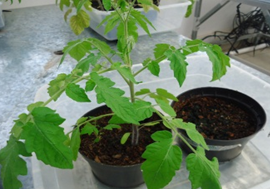 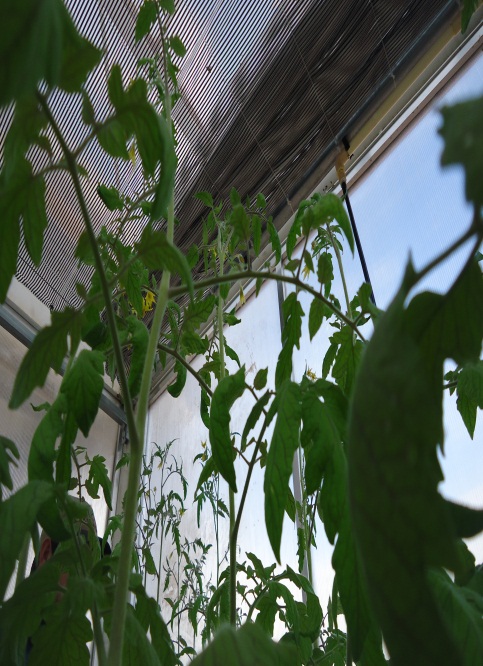 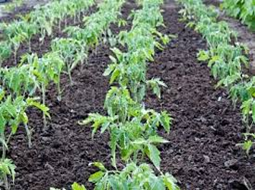 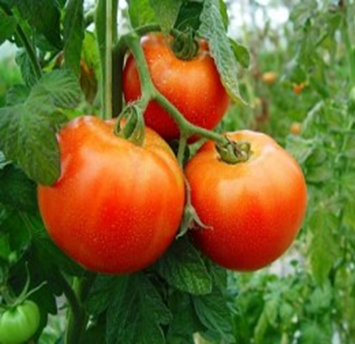 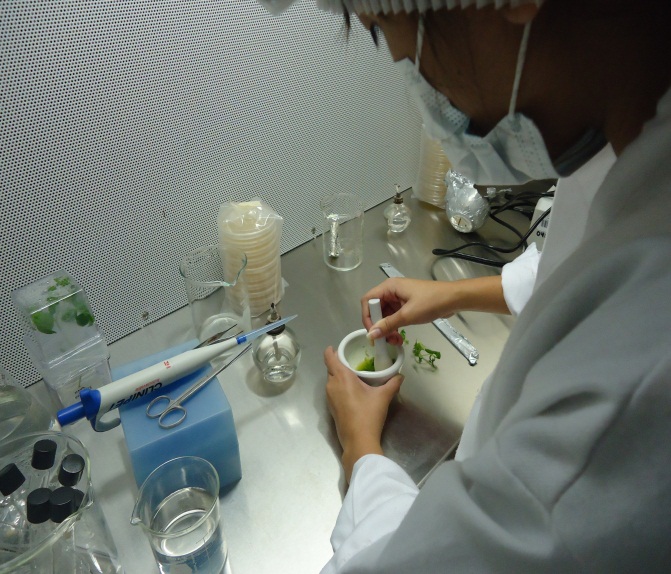 GRACIAS POR 
SU ATENCIÓN.
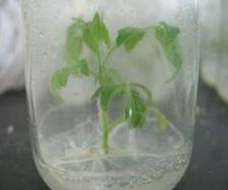 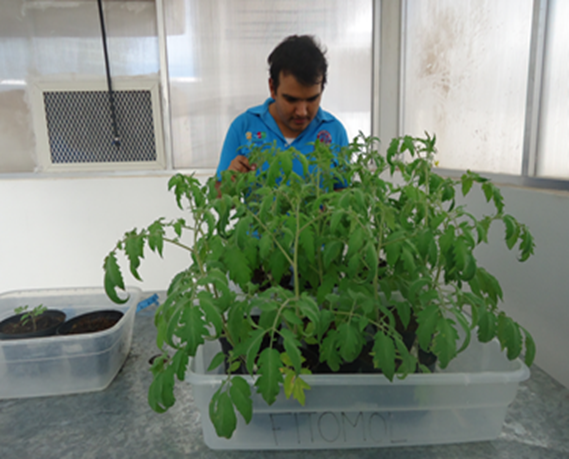 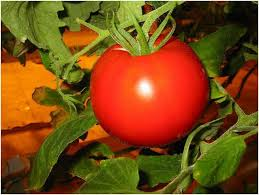 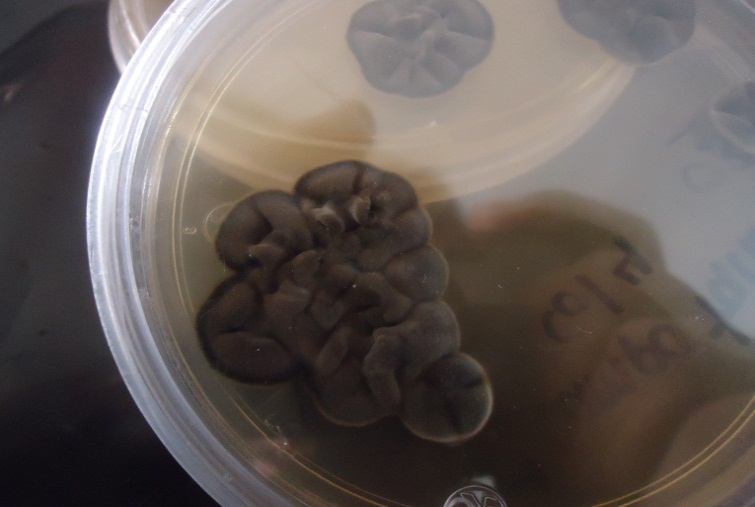